MCH Needs AssessmentPriorities Setting Meeting
Augusta, Maine
January 21, 2020
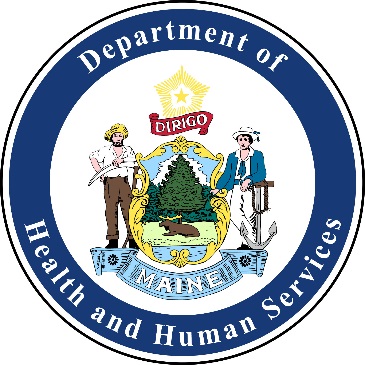 The Team
Maine Center for Disease Control
	Maryann Harakall, Maternal and Child Health Program Director

Altarum
	Brenda Wolford, Project Director
	Renee Schwalberg, Consultant

University of Southern Maine
	Erika Lichter, Associate Research Professor
	Barbara Poirier, Policy Associate
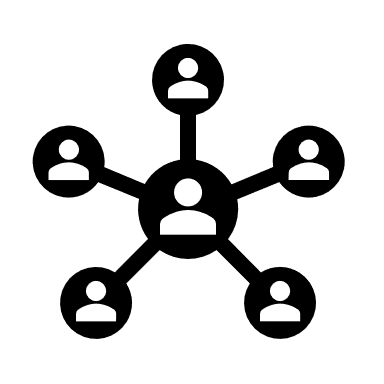 Maine Center for Disease Control and Prevention
2
What is Title V?
Maine Center for Disease Control and Prevention
3
Needs Assessment
Maine Center for Disease Control and Prevention
4
Priority Needs
Seven to 10 priority needs

Targeted interventions

Monitor progress using National and State performance measures
Maine Center for Disease Control and Prevention
5
Methods
Maine Center for Disease Control and Prevention
Findings to Date
Compiled the data and identified the top 5 issues among all data sources

Under each issue, identified sub-issues that were discussed across the multiple data sources
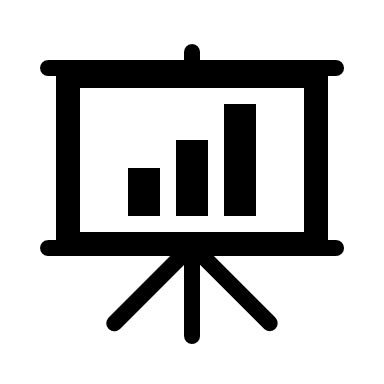 Maine Center for Disease Control and Prevention
7
Perinatal and Infant Health
Maine Center for Disease Control and Prevention
8
Perinatal and Infant Health
Top 5 Priorities
Access to care
Infant mortality
Drug-affected babies
Social determinants (ACEs)
Breastfeeding
Maine Center for Disease Control and Prevention
9
Women and Maternal Health
Top 5 Priorities
Access to care
Mental health 
Substance use disorders
Maternal morbidity and mortality
Obesity
Maine Center for Disease Control and Prevention
10
Child Health
Top 5 Priorities
Access to care
Early childhood services
Social determinants
Mental health
Physical and oral health
Maine Center for Disease Control and Prevention
11
Adolescent Health
Top 5 Priorities
Mental health  
Substance use
Access to family planning services
Bullying/harassment
Violence
Maine Center for Disease Control and Prevention
12
Children with Special Health Care Needs
Top 5 Priorities
Transition
Care coordination
State-level coordination 
Access to care
Caregiver stress
Maine Center for Disease Control and Prevention
13
Overview for Today
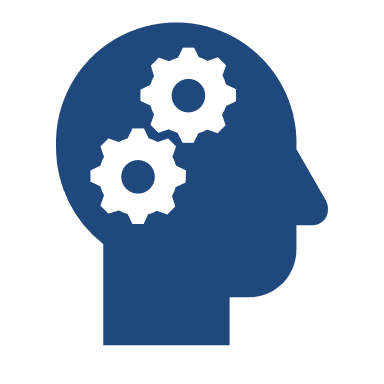 Maine Center for Disease Control and Prevention
14
Background Handouts
Information to assist with the priority rating process includes the following:
Epidemiological data on prevalence, trends, and disparities

Basic background information on the economic impact of the issue 

List of current priorities

National performance measures as a reference
Maine Center for Disease Control and Prevention
15
Priority Rating Criteria
Prevalence/magnitude
Trend
Impact across the lifespan
Evidence-based interventions
Health equity
Measurable
Leadership support
Stakeholder support
Economic impact
Maine Center for Disease Control and Prevention
16
Criteria Rating Process
Review the priority rating tool for an explanation of criteria and rating scale.

Briefly discuss each criterion and use the blank template to rate each criterion on a scale of 1-5.

The notetaker will tally the ratings and identify the top two issues in each domain.

Review the top two issues to ensure this is what the group wants for priorities.

Present top two priority issues to the full group, with rationale for choosing these issues based on the criteria.
Maine Center for Disease Control and Prevention
17
National Performance Measures
18
Maine Center for Disease Control and Prevention
Your Mission
Break into groups by Domain.

Review the background materials provided.

Using the Priority Rating Tool, discuss the topics and rate the identified priority issues within your Domain.

Tally the results to identify 1-2 priority needs.

Report out to the larger group.
Maine Center for Disease Control and Prevention
19
Questions?
Maryann Harakall
Maternal and Child Health Program Director
Maryann.harakall@maine.gov
207-557-2470
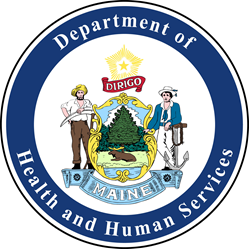 20